Initial Analysis on Regional Solar
Capacity Contributions

Supply Analysis Working Group


Connor Anderson
Resource Adequacy


May 18, 2021
Outline
Region maps
Current and planned units by region
Capacity contributions by region and season
Effects on summer reserve margins
Next steps
2
Region Maps
Option 1: Two regions
Option 2: Three regions
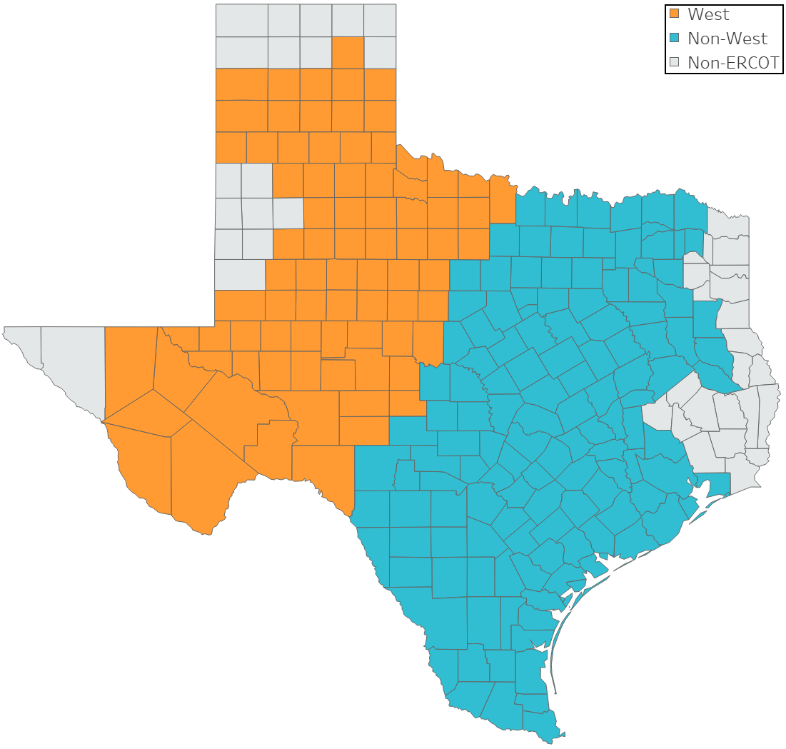 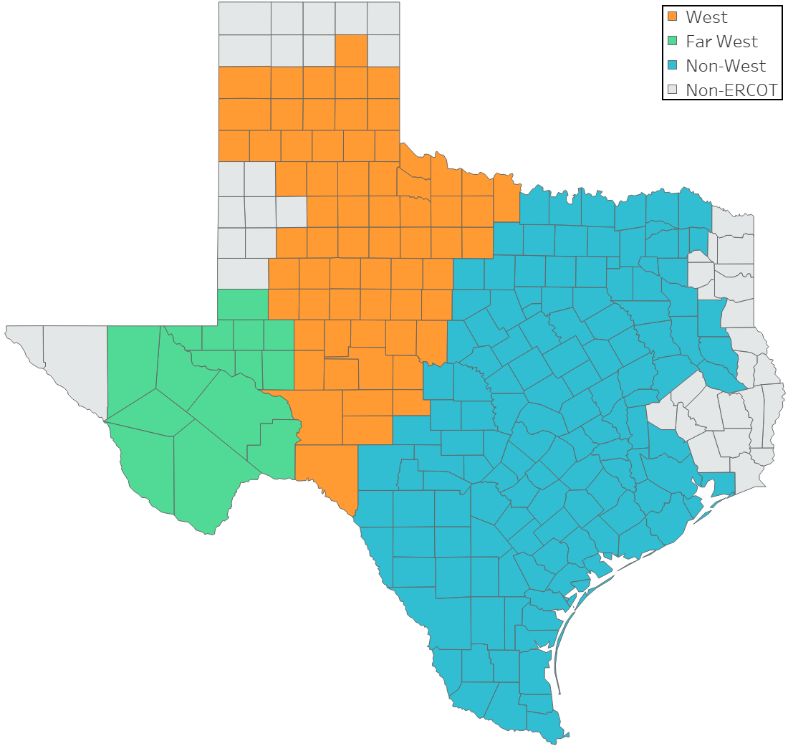 Region definitions based on CDR zones except for Option 2 Far West region
“Non-West” is every CDR zone except for West and Panhandle
“West” is West and Panhandle CDR zones
Far West in Option 2 is a subset of the West CDR zone
3
Three-Region Current and Planned Capacities
4
Summer and Winter Capacity Contributions
Summer
Winter
5
Spring and Fall Capacity Contributions
Spring
Fall
6
Summer 2022 Reserve Margin Impact
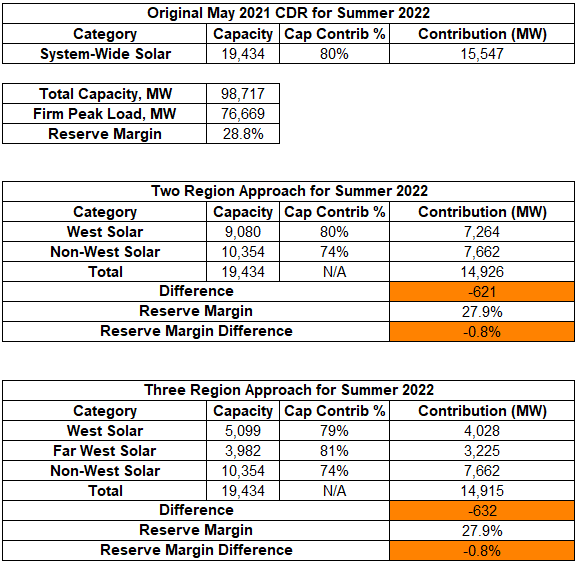 7
Summer 2023 Reserve Margin Impact
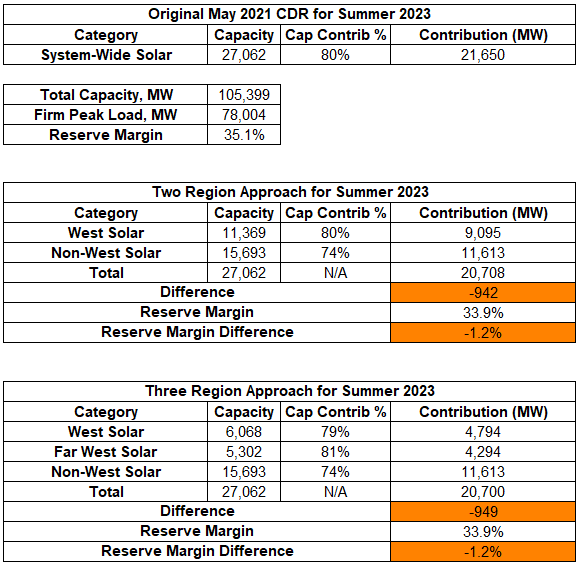 8
Conclusions of Initial Analysis
Planned solar units are significantly more geographically diverse than operational units
Noticeable difference in summer capacity contribution between West and Non-West
Little difference between West and Far West
Downsides to analysis
Capacity contribution calculations are heavily influenced by the current fleet’s concentration in Far West
Did not look at the possibility of subdividing Non-West rather than West
9
Next Steps
We will receive new solar planning profiles in the near future
Using the new profiles, we will:
Assign profiles to each CDR-eligible planned unit
Redo calculations using this larger, more diverse fleet
Look at the effect of subdividing Non-West rather than West (do not want to have more than 3 zones)
10